Learning Journey
YEAR
11
YEAR
10
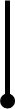 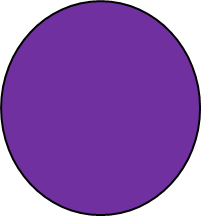 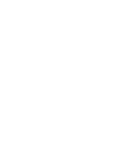 YEAR
9
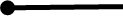 YEAR
8
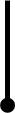 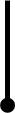 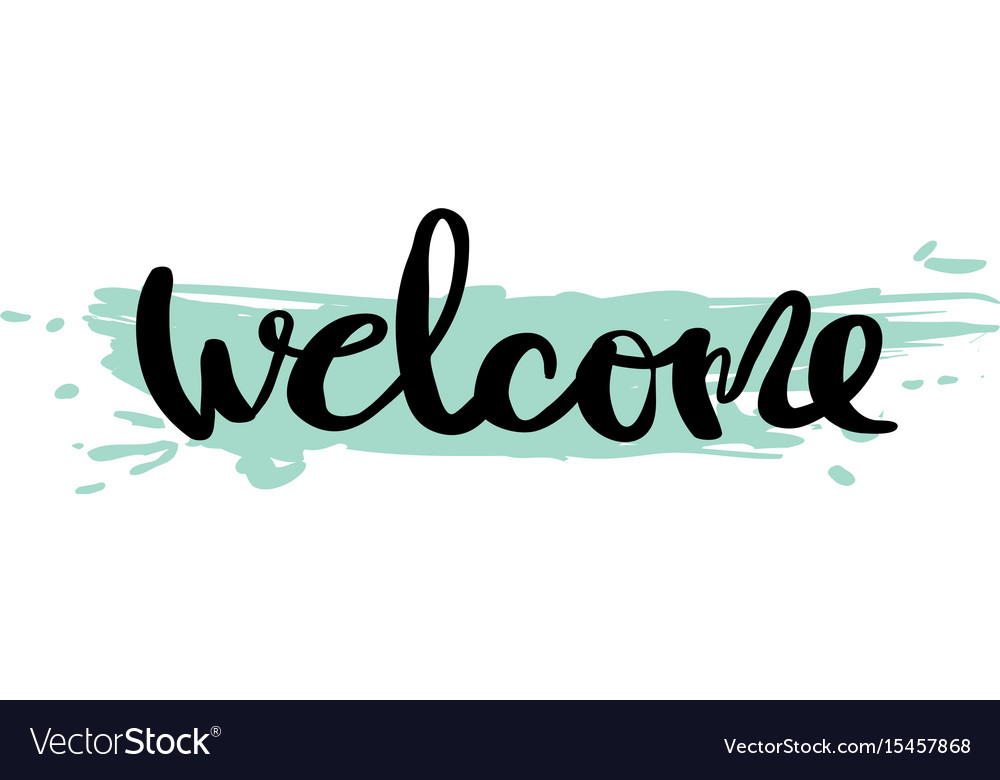 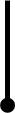 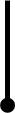 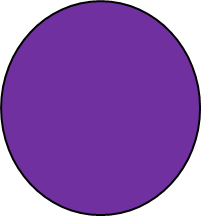 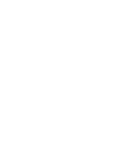 YEAR
7
PRIMARY 
SCHOOL
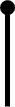